Animation II: Revenge of the Clones
CSC 161: The Art of Programming
Prof. Henry Kautz
10/16/2009
Status
Programming assignment 6: Graphics
Part I: Due 10:00am, Sat 24 October
Part II: Due 10:00am, Sat 31 October
To be completed in teams of two assigned by Lab TA
Next class: Midterm Exam
You may bring and consult your text book
Also bring 1 page of written notes (good practice!)
Study guide
Be sure to bring pencil & calculator
For Monday Oct 26: pre-read Chapter 6
2
Today
Graphics bits & pieces
Animation examples
Q & A
3
Coordinate Systems
Default GraphWin Coordinates
One unit == one pixel
(0,0) is upper left corner
Drawbacks:
Using a larger or smaller window requires program to be rewritten
Familiar geometry notation has (0,0) in lower left
Graphwin method setCoord(xLL, yLL, xUR, yUR)
Sets lower left corner to coordinate (xLL, yLL)
Sets upper right corner to coordinate (xUR, yUR)
All object coordinates are automatically scaled to pixels
4
Examples
w = GraphWin('test', 800, 400)
w.setCoords(0, 0, 8, 4)
c = Circle(Point(4,2), 1)
c.draw(w)
Circle is rendered at pixel location (400,200) with radius 100
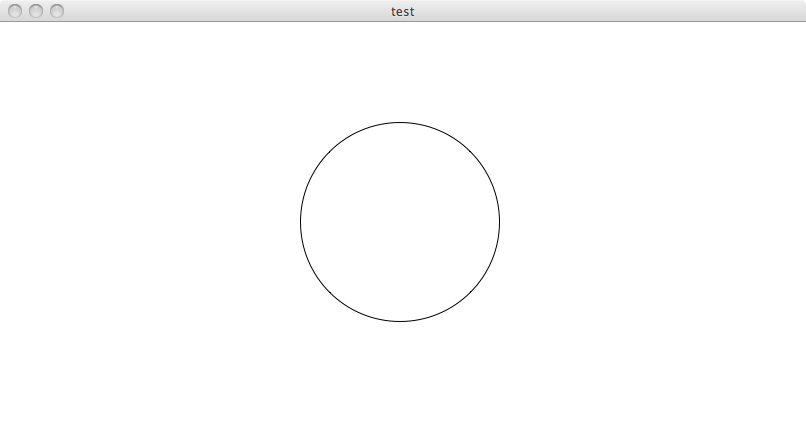 5
Examples
w = GraphWin('test', 800, 400)
w.setCoords(0, 0, 8, 4)
c = Circle(Point(6.5,2.5), 0.75)
c.draw(w)
Circle is rendered at pixel location (650,250) with radius 75
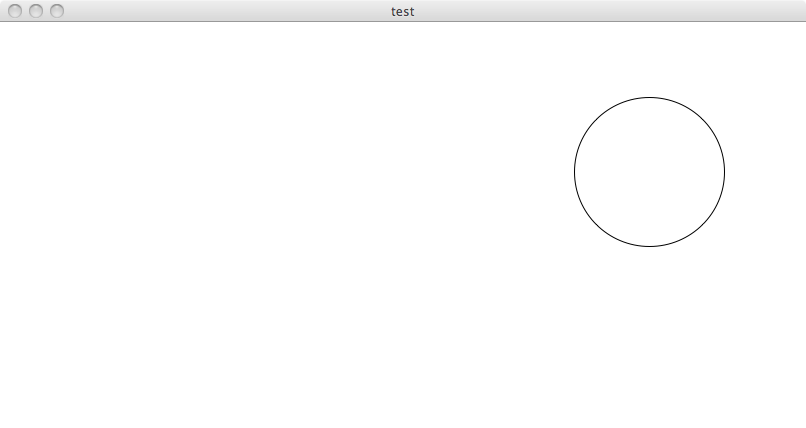 6
Examples
There are 801 units between 0 and 800, including 0 and 800!  (Similarly for height)
w = GraphWin('test', 801, 401)
w.setCoords(0, 0, 800, 400)
c = Circle(Point(400,200), 100)
c.draw(w)
Change (0,0) to lower left with no rescaling of units
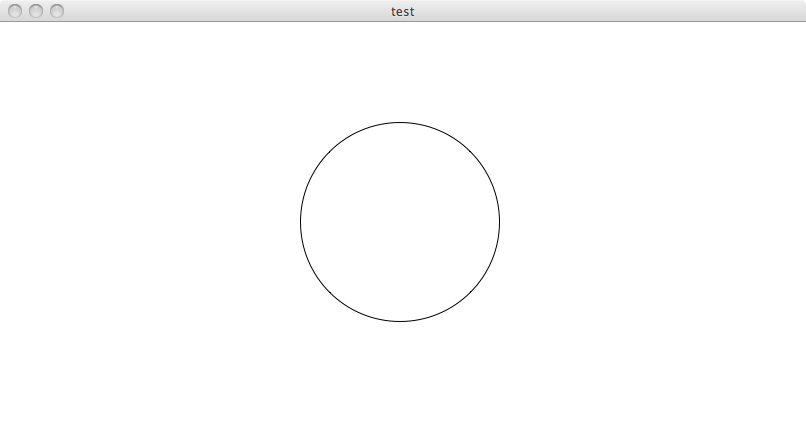 7
Examples
w = GraphWin('test', 800, 400)
w.setCoords(0, 0, 400, 400)
c = Circle(Point(200, 200), 100)
c.draw(w)
Non-uniform scaling
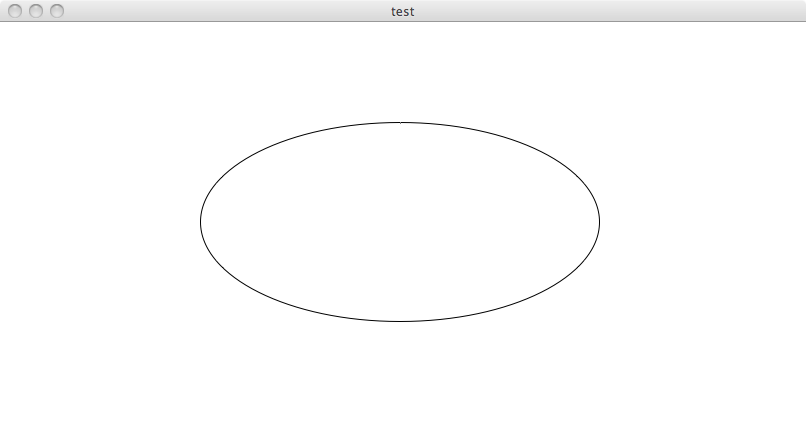 8
Animating Objects
In workshop, you have/will gain experience with animation
Animation = illusion of motion created by rapidly displaying still images
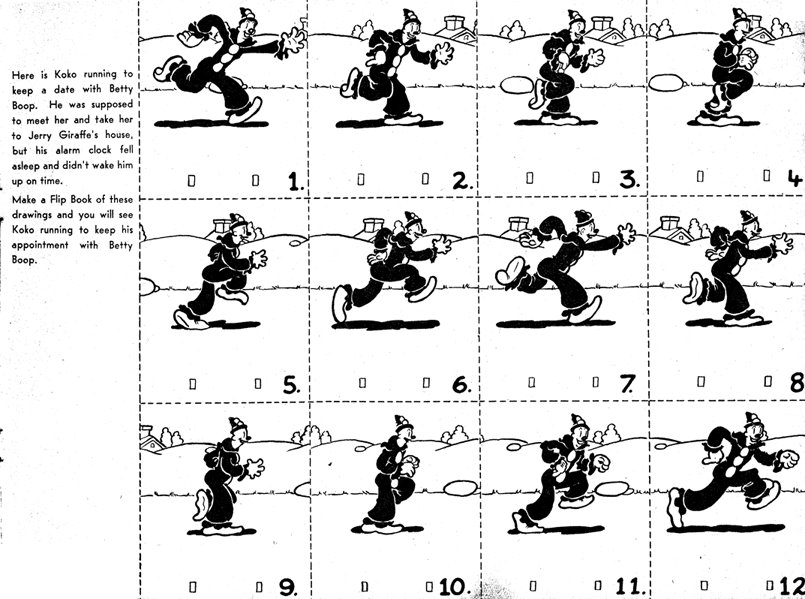 9
Example
c = Circle(Point(20,200), 20) 
c.setFill(‘blue’) 
c.draw(w)    
speed = 1.0 
for x in range(200):
	c.move(speed,0)
speed = 2.0
for x in range(200):
	c.move(speed,0)
speed = 0.5
for x in range(200):
	c.move(speed,0)
Run
speed.py
10
Changing Speed with Constant Distance
c = Circle(Point(20,200), 20) 
c.setFill(‘blue’) 
c.draw(w)    
speed = 1.0 
for x in range(int(200/speed)):
	c.move(speed,0)
speed = 2.0
for x in range(int(200/speed)):
	c.move(speed,0)
speed = 0.5
for x in range(int(200/speed)):
	c.move(speed,0)
Run
distance.py
11
Moving at an Angle
from math import *
D = 30
for x in range(int(200/speed)):
	c.move(speed*cos(radians(D)), \
			 speed*sin(radians(D)))
Run
diagonal.py
R
sine(R)
cosine(R)
12
Text Display & Entry
Entry class is like Text, but user can edit
Method getText() returns what (if anything) user has typed in the box
Need to know when to invoke getText(), e.g. after mouse click:

label = Text(Point(200,300), 'Name:')
label.setSize(24)
label.draw(w)
field = Entry(Point(200,200), 10)
field.setSize(24)
field.draw(w)
w.getMouse()
s = field.getText()
label.setText('You entered:' + s)
Run
entry.py
13
Pausing
Pause the program:
import time
pauseDuration = 2
time.sleep(pauseDuration)
Displaying dialog:
dialog = Text(Point(200,200), ‘To be or not to be?’)
dialog.draw(win)
time.sleep(2)
14
Displaying Image Files
Displaying GIF images:
object = Image(centerpoint, filename)
Example
b = Image(Point(200,200), 'barak.gif')
b.draw(win)
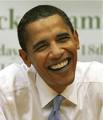 15
Cloning
b1 = Image(Point(200,200), 'barak.gif')
b1.draw(w)
time.sleep(0.5)

b2 = b1.clone()
b2.move(100,100)
b2.draw(w)
time.sleep(0.5)

b3 = b2.clone()
b3.move(100,100)
b3.draw(w)
Run
clone.py
16
Animations
Heider & Simmel (1944): An experimental study of apparent behavior. American Journal of Psychology, 57, 243–259. 
Chuck Jones (1965): The Dot and the Line
Henry Kautz (2009): A Heartbreaking Work of Staggering Genius*

* title stolen from a book by David Eggers
17